Програмні засоби обробки документів та інформації. Види систем обробки текстів
За навчальною програмою 2018 року
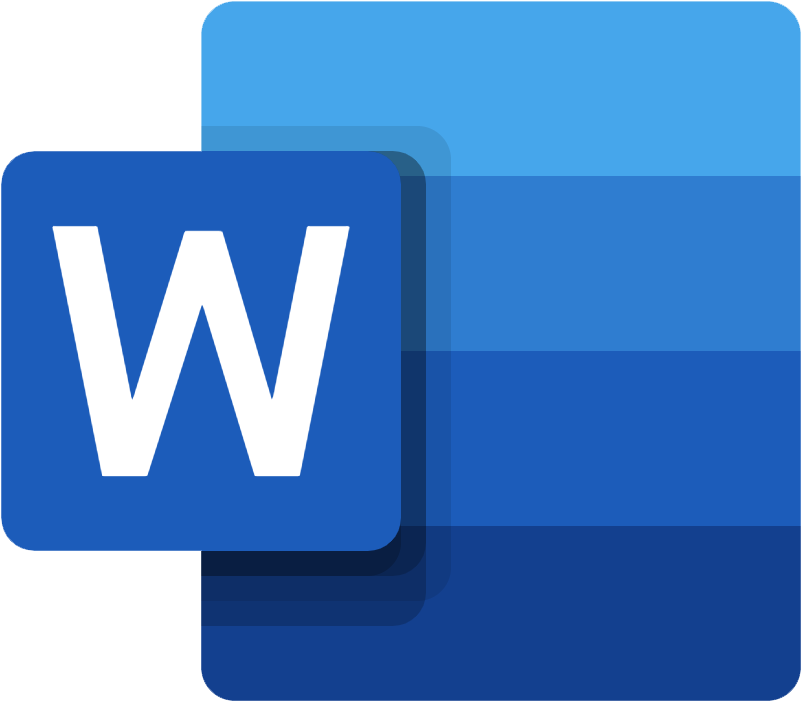 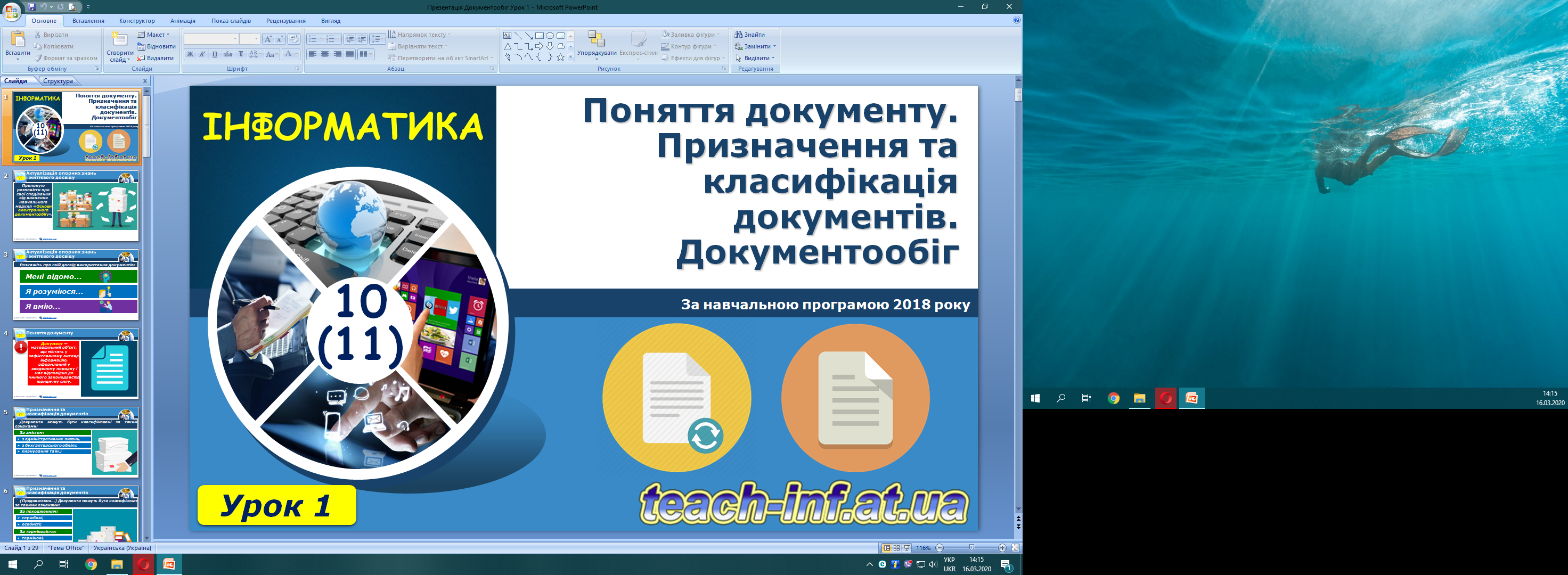 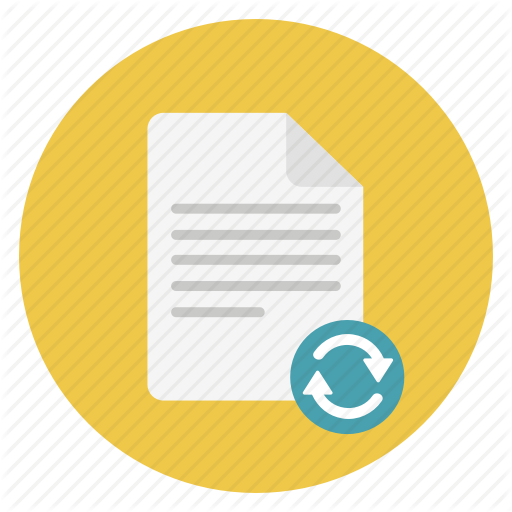 Урок 10
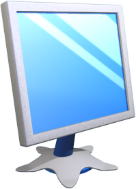 Програмні засоби обробки документів та інформації
Розділ 2 § 10
У підготовці текстових документів на комп’ютері використовуються такі операцій:
введення
редагування
форматування
Операції введення — дають змогу перенести вихідний текст з його зовнішньої форми в електронний вигляд, тобто у файл, що зберігається на комп’ютері;
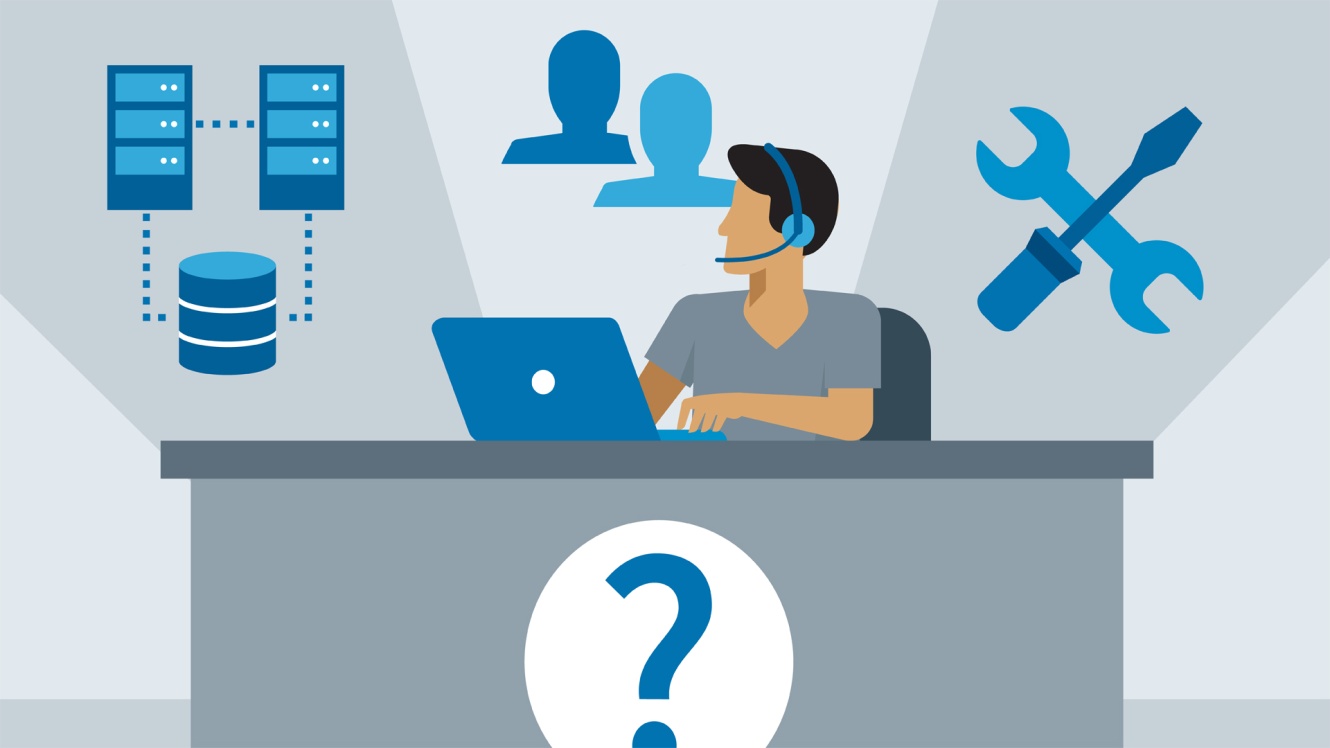 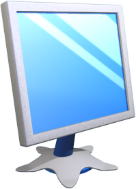 Програмні засоби обробки документів та інформації
Розділ 2 § 10
Операції редагування (правки) дають змогу змінити вже існуючий електронний документ:
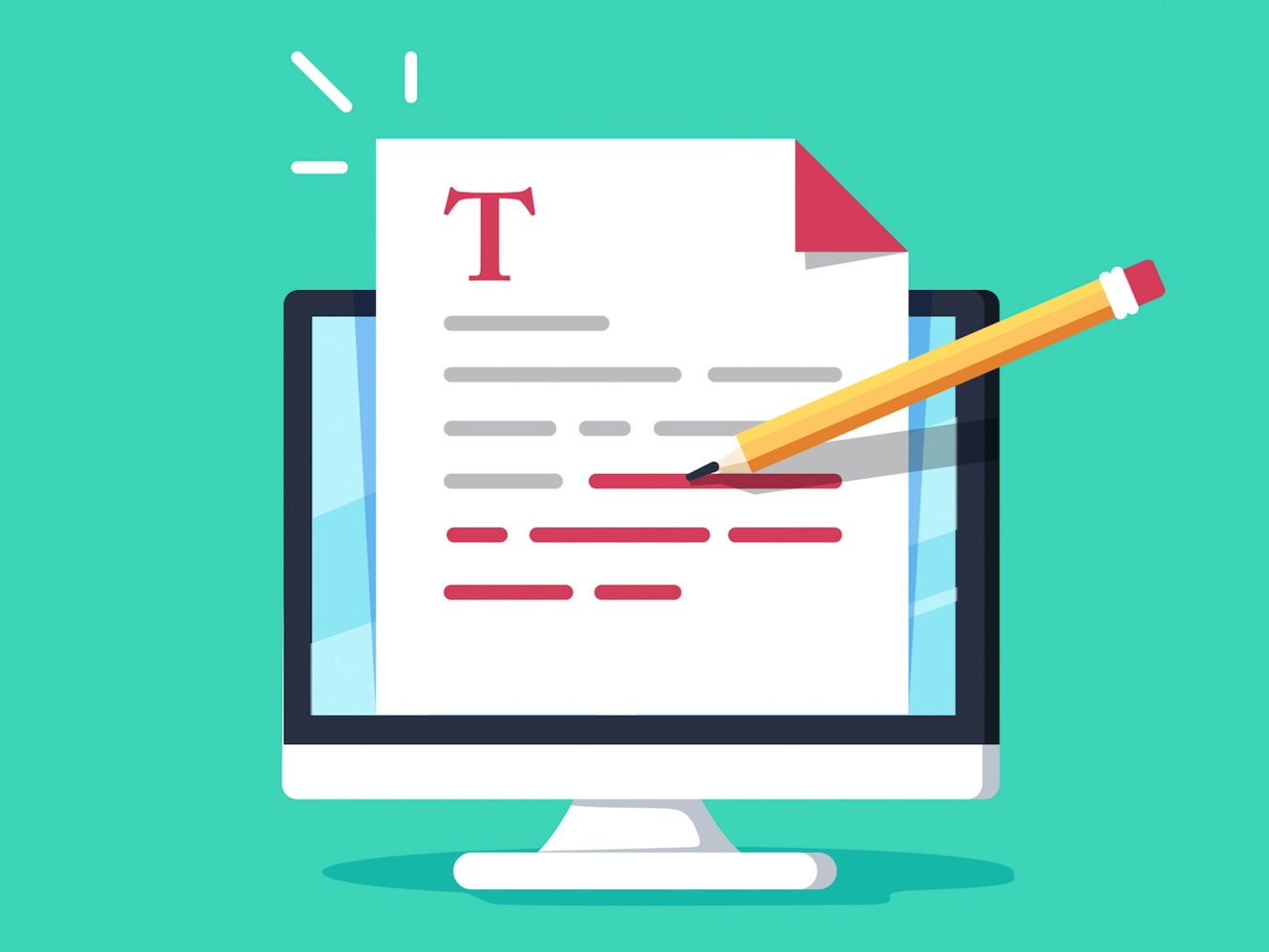 шляхом додавання або видалення його фрагментів,
перестановки частин документа,
злиття декількох файлів,
розбиття єдиного документа на декілька більш дрібних і т. д.;
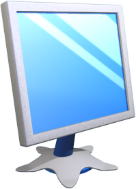 Програмні засоби обробки документів та інформації
Розділ 2 § 10
Оформлення документа задають операціями форматування.
Команди форматування допомагають точно визначити, як буде виглядати текст на екрані монітора або на папері після друку на принтері
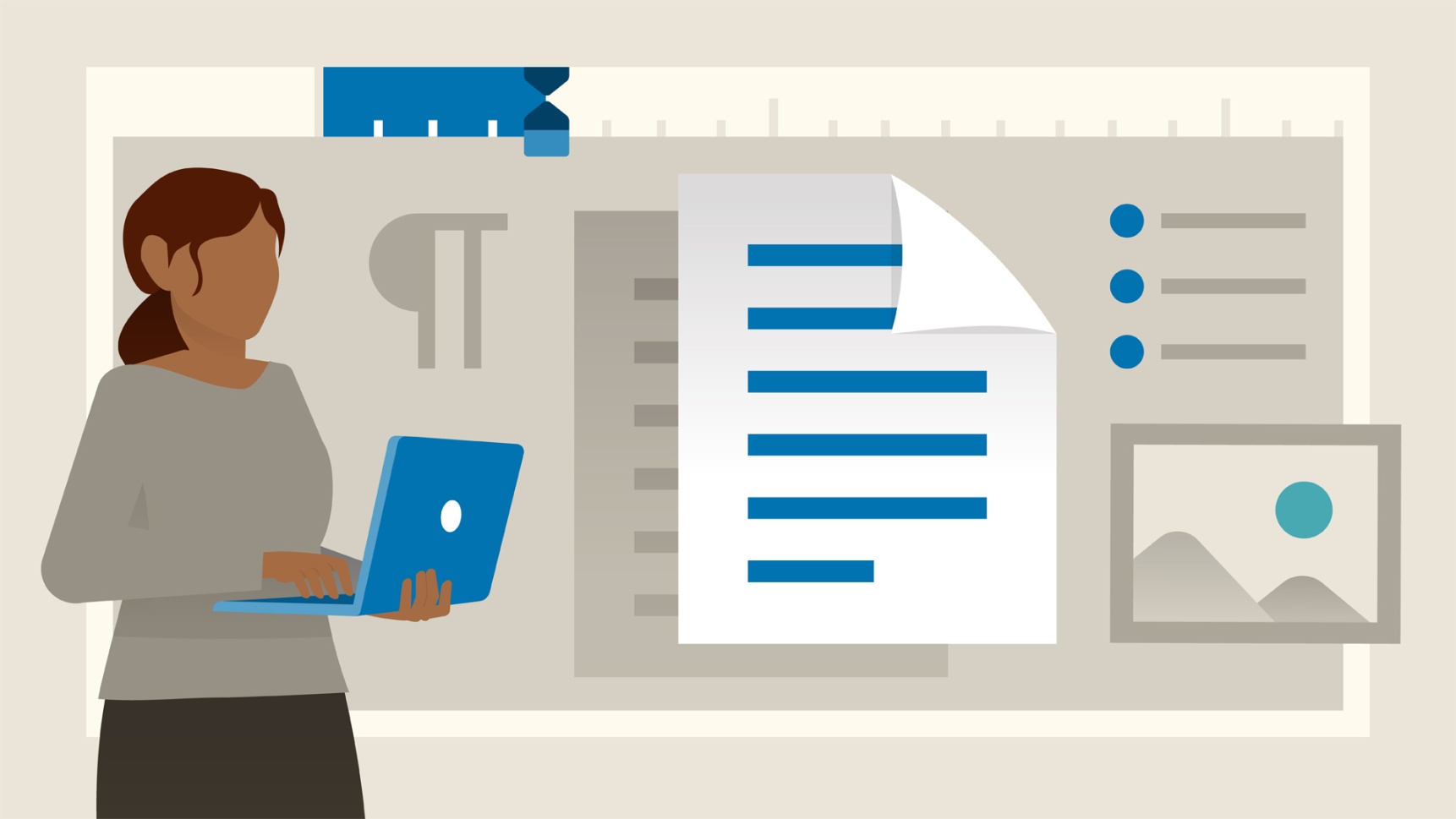 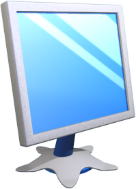 Програмні засоби обробки документів та інформації
Розділ 2 § 10
Види систем обробки текстів
Текстові редактори
Текстові процесори
Видавничі системи
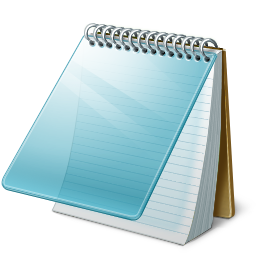 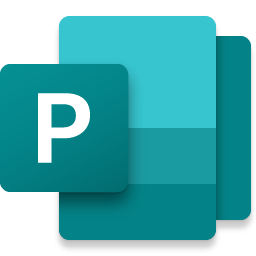 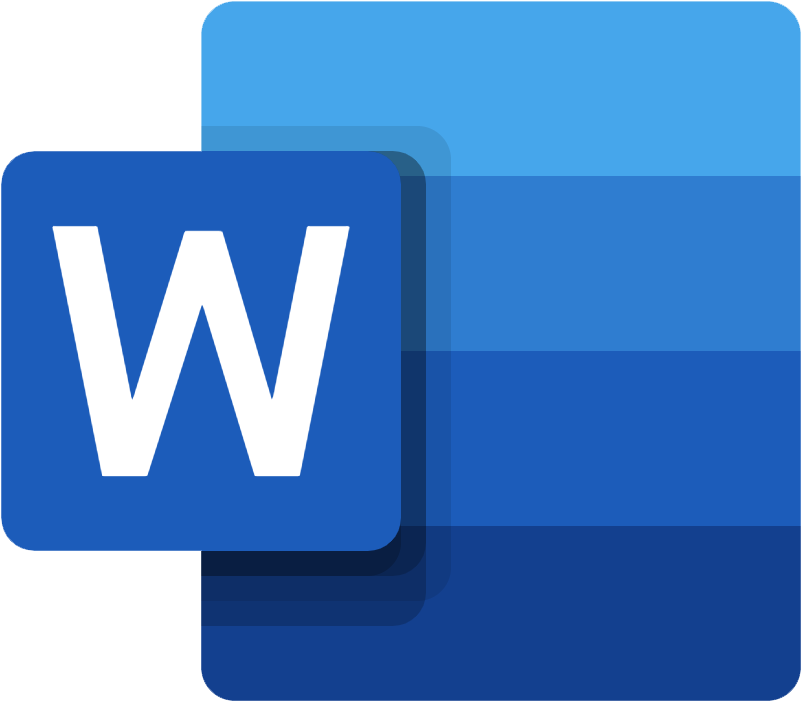 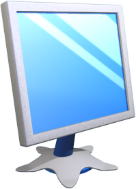 Програмні засоби обробки документів та інформації
Розділ 2 § 10
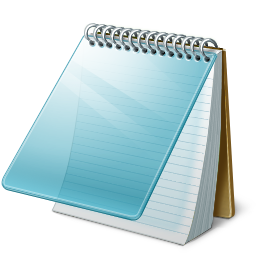 У текстових редакторів (наприклад, Блокнот) можливості мінімальні: розмір і шрифт символів задаються для всього документа, практично відсутні можливості форматування абзаців.
Текстовий процесор — це програма, що дає змогу вводити, редагувати й форматувати текст, вставляти малюнки і таблиці, перевіряти правопис, складати зміст, виконувати перенос слів та багато інших складних операцій.
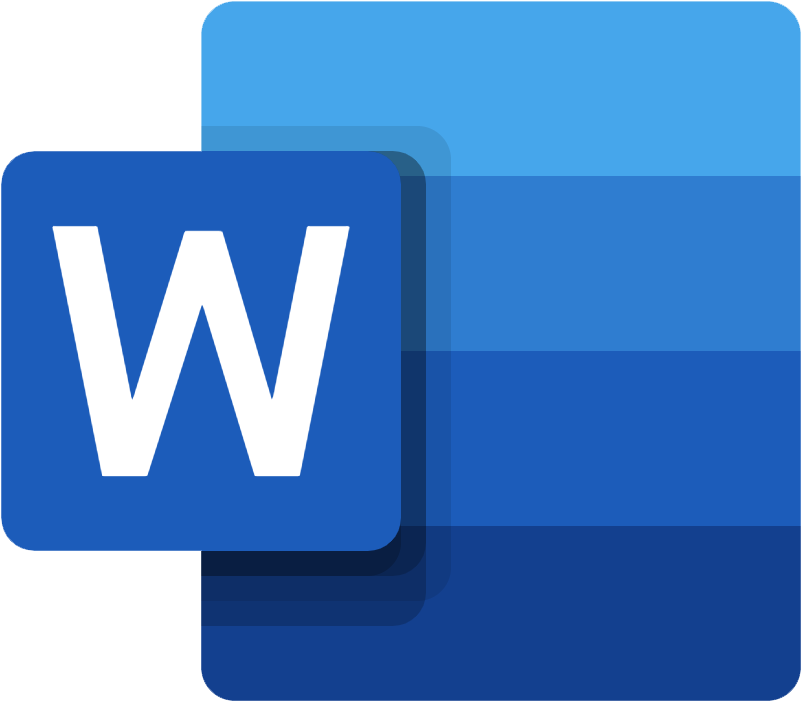 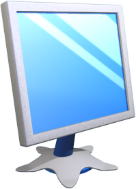 Програмні засоби обробки документів та інформації
Розділ 2 § 10
Текстові процесори, наприклад:
Microsoft
Word
Libre Office
Writer
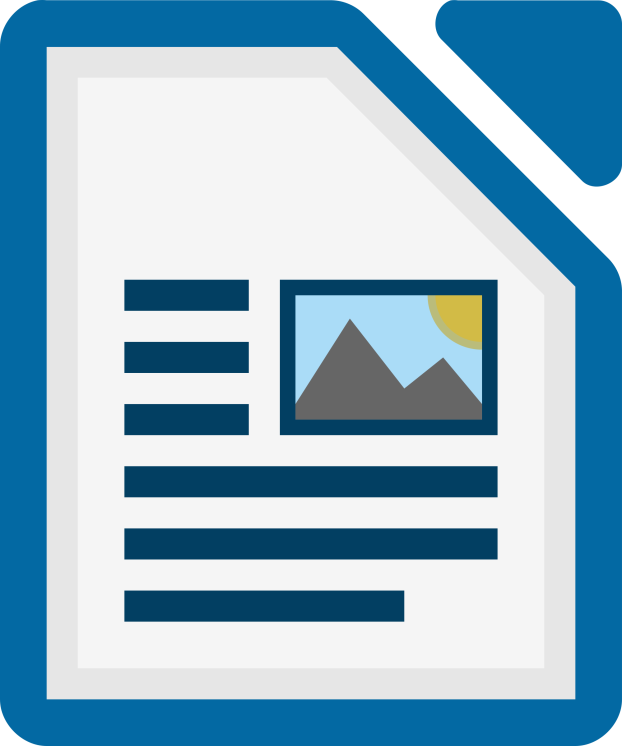 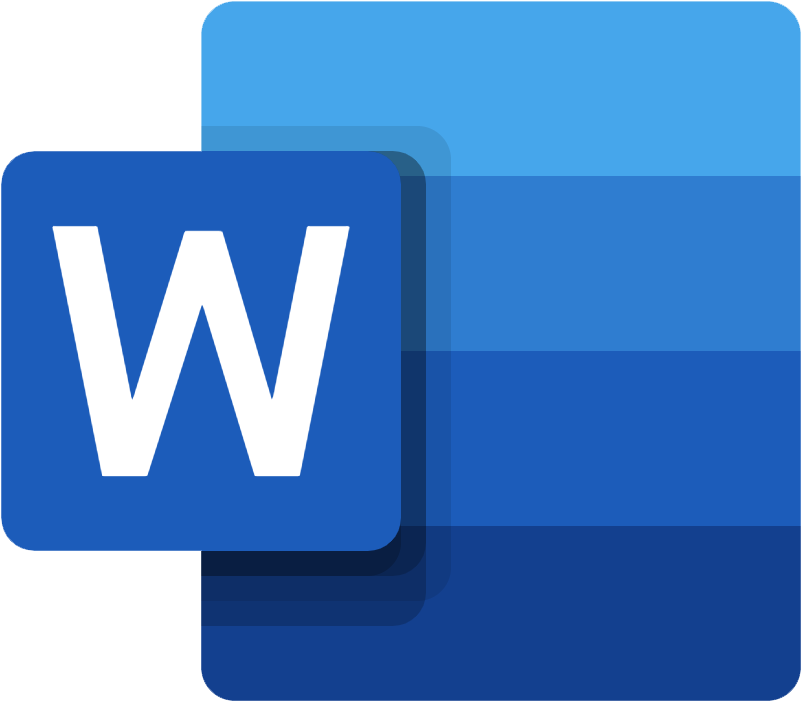 Підтримують повноцінне форматування текстових об'єктів, додавання ілюстрацій до текстового документа, автоматизоване створення змісту та покажчиків тощо.
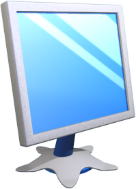 Програмні засоби обробки документів та інформації
Розділ 2 § 10
Додавати текст
Додавати інші об’єкти (малюнки, таблиці, графіки, формули)
Зберігати
Текстовий
процесор
Редагувати,
форматувати
Переглядати, друкувати
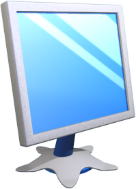 Програмні засоби обробки документів та інформації
Розділ 2 § 10
Способи запуску Word:
Виконати
Пуск  Word
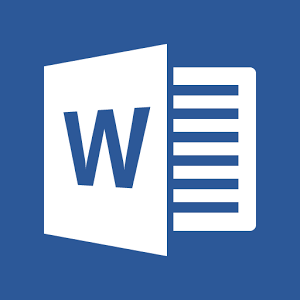 Двічі клацнути
на значку
будь-якого
файла
текстового
документа Word
Двічі
клацнути на
ярлику
програми
Word на
Робочому столі
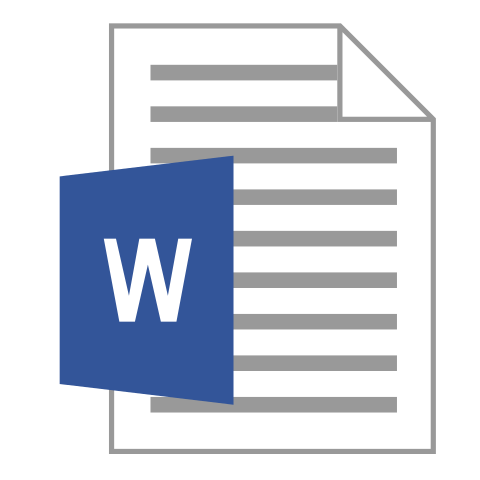 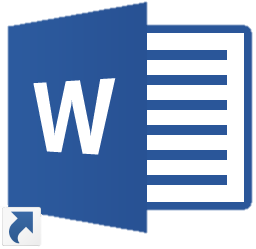 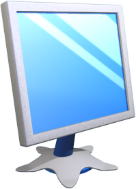 Програмні засоби обробки документів та інформації
Розділ 2 § 10
2
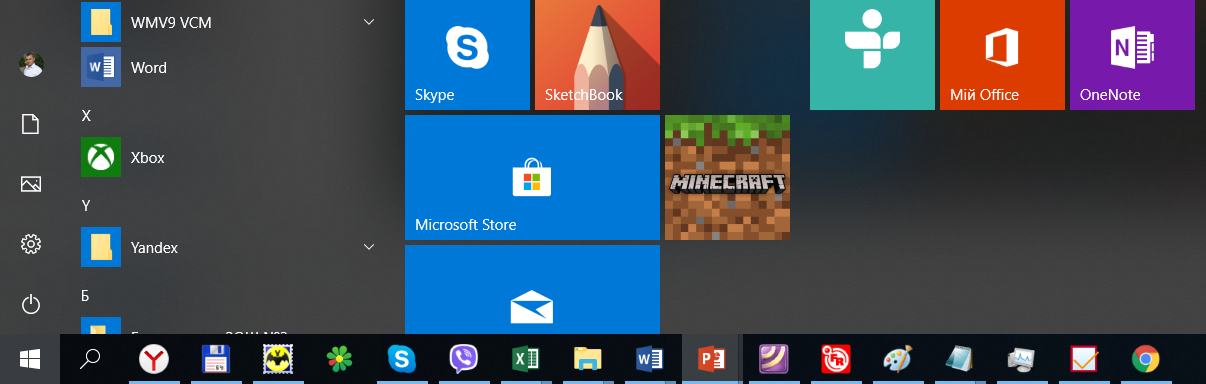 1
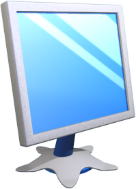 Вікно текстового процесора Word
Розділ 2 § 10
Вкладки
Стрічка
Панель швидкого доступу
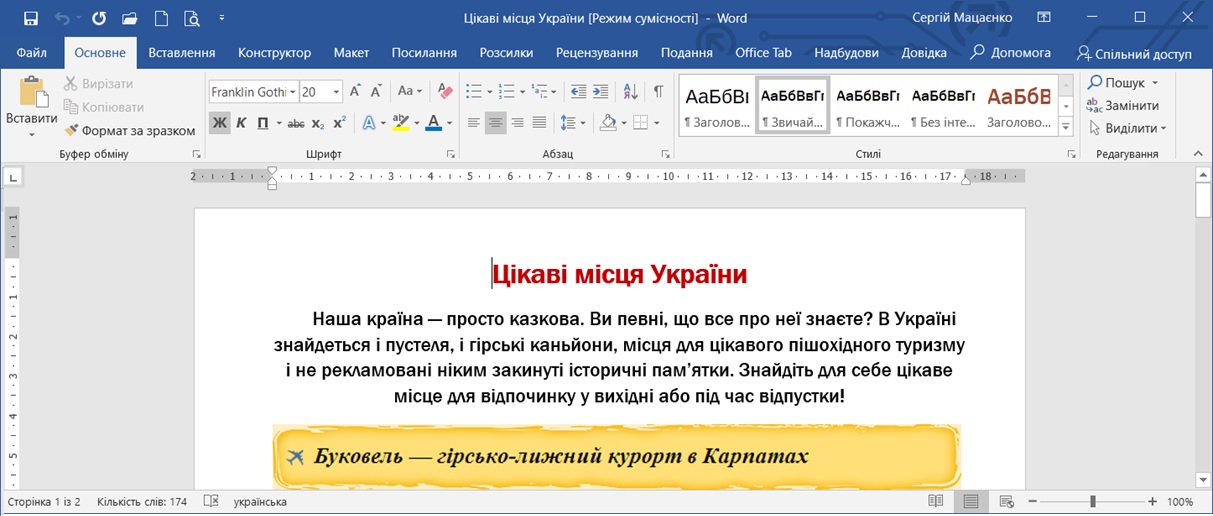 Група інструментів
Вкладка файл
Смуга прокручування
Робоча область
Кнопки та повзунок установлення масштабу
Курсор
Рядок стану
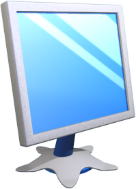 Програмні засоби обробки документів та інформації
Розділ 2 § 10
Настільна видавнича система — це програма, за допомогою якої можна створювати високоякісні оригінал-макети, що містять текст і графічні зображення для тиражування в друкарні.
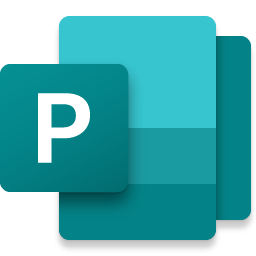 Adobe
InDesign
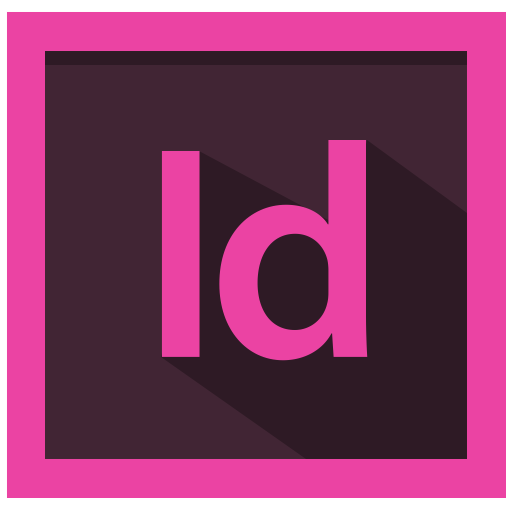 Microsoft
Publisher
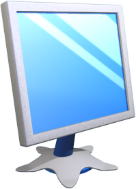 Для тих, хто хоче знати більше
Розділ 2 § 10
Перша настільна видавнича система з'явилася в 1985 р. її було створено на основі комп'ютера Apple Macintosh, лазерного принтера Apple LaserWriter та програми PageMaker компанії Aldus (у подальшому компанія увійшла до складу корпорації Adobe).
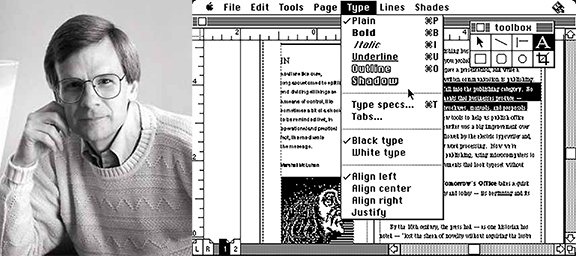 Засновник компанії Пол Брейнерд увів у широке використання і сам термін «настільних видавничих систем».
Зовнішній вигляд однієї з перших версій програми PageMaker
та її розробник Пол Брейнерд
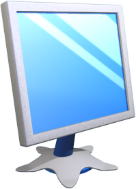 Програмні засоби обробки документів та інформації
Розділ 2 § 10
Microsoft Publisher — це програма з пакету Microsoft Office, за допомогою якої можна створювати, оформлювати та публікувати документи різного типу.
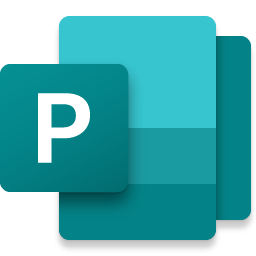 За її допомогою можна:
готувати інформаційний бюлетень чи буклет для друку,
форми для розсилання електронною поштою або публікації в Інтернеті.
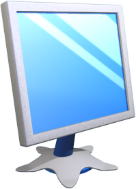 Програмні засоби обробки документів та інформації
Розділ 2 § 10
Завантажити програму можна тими ж способами, що й інші програми з пакету Microsoft Office.
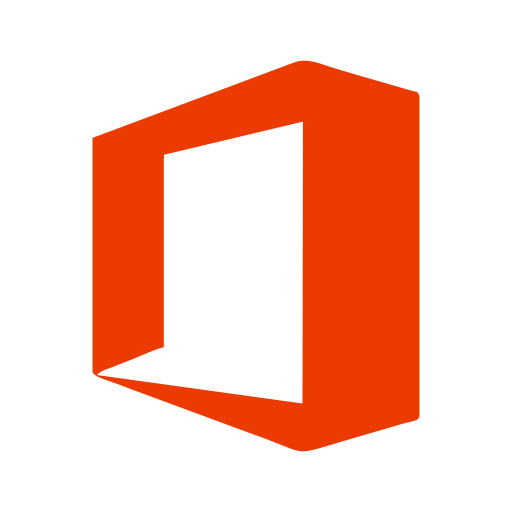 Відкрити
Зберегти
файли, створені в середовищі Microsoft Publisher, можна тими ж способами, як і документи в інших програмах цього пакету.
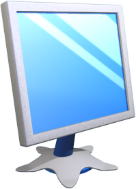 Програмні засоби обробки документів та інформації
Розділ 2 § 10
Стандартним форматом файлів для збереження комп'ютерних публікацій, підготовлених з використанням Publisher, є формат:
PUB
Програма надає користувачеві можливість зберігати файли і в інших форматах, наприклад,
pdf
doc
docx
jpg
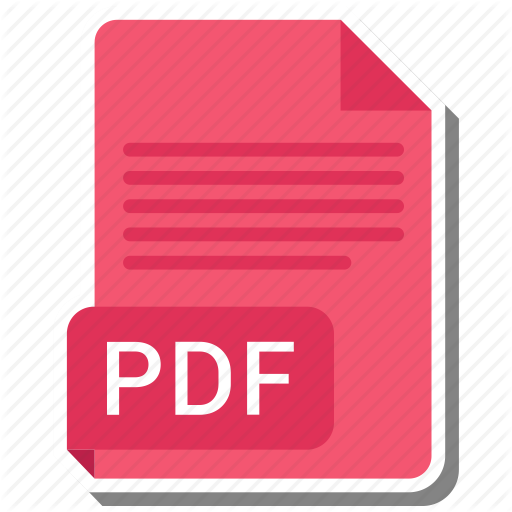 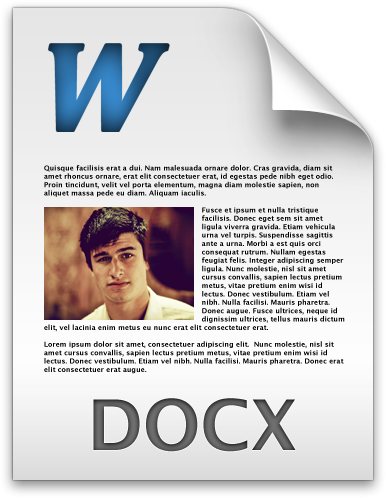 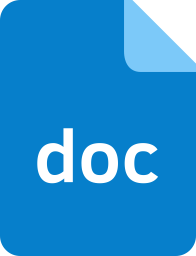 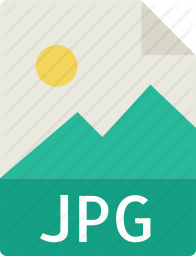 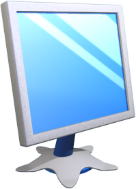 Програмні засоби обробки документів та інформації
Розділ 2 § 10
Програму Publisher можна запустити на виконання кількома способами. Наведемо найпоширеніші з них:
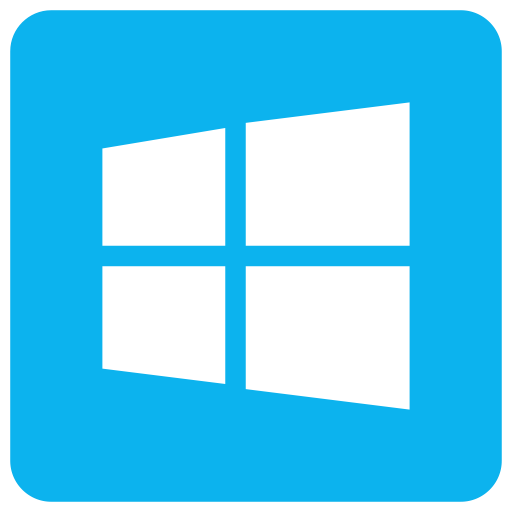 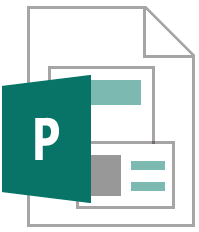 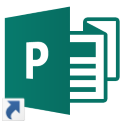 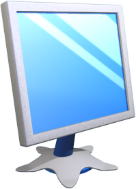 Формати файлів текстових документів
Розділ 2 § 10
Розглянемо найпоширеніші формати файлів текстових документів та їх характеристики.
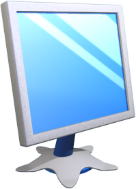 Текстовий документ та його об’єкти
Розділ 2 § 10
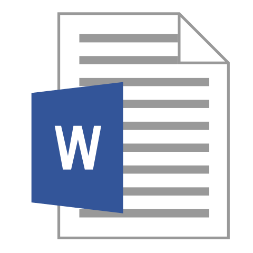 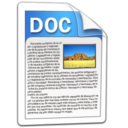 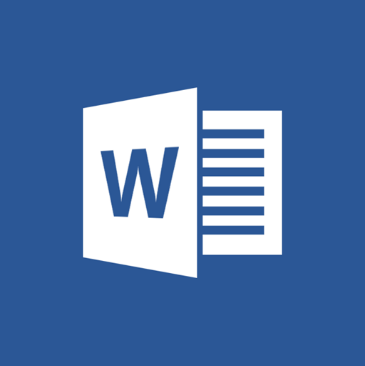 Графічні об’єкти
Текстовий редактор
Текстовий документ
Містить
Створюють
Текстові об’єкти
Текстовий процесор
Слово
Речення
Абзац
Сторінка
Виділяють
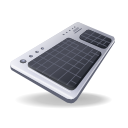 Миша
Клавіатура
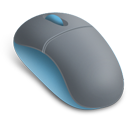 Комунікаційні технології
За навчальною програмою 2018 року
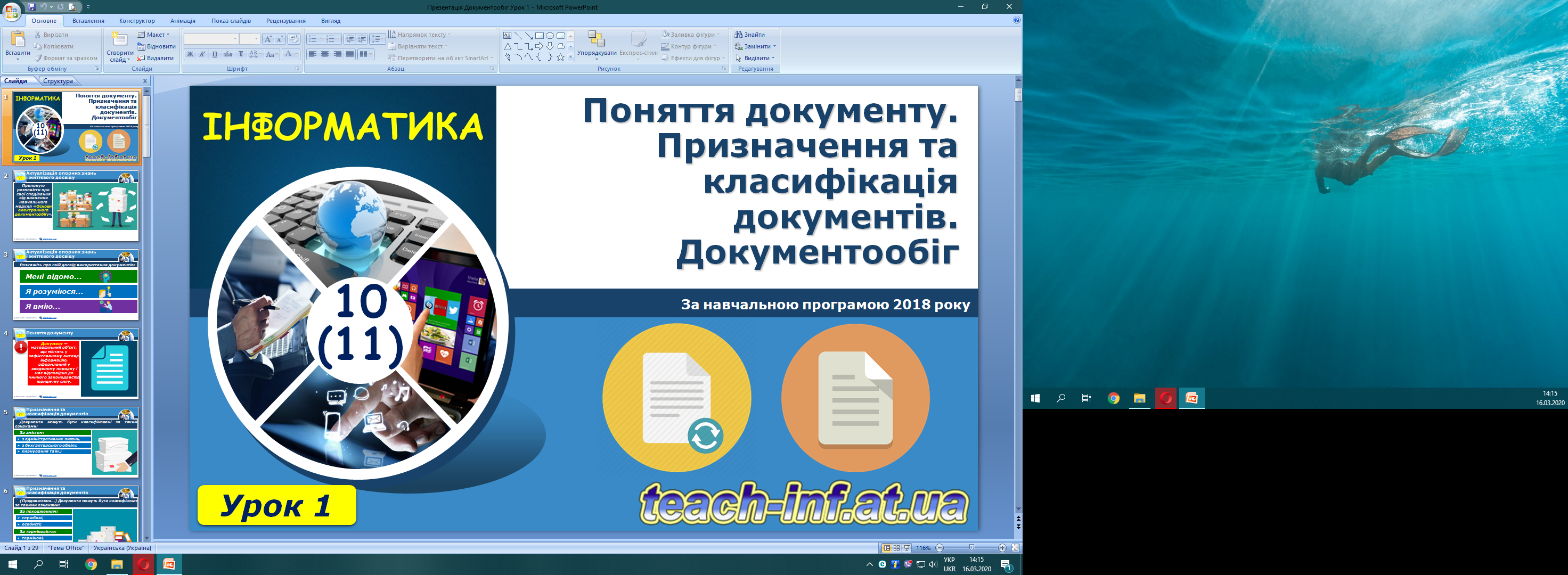 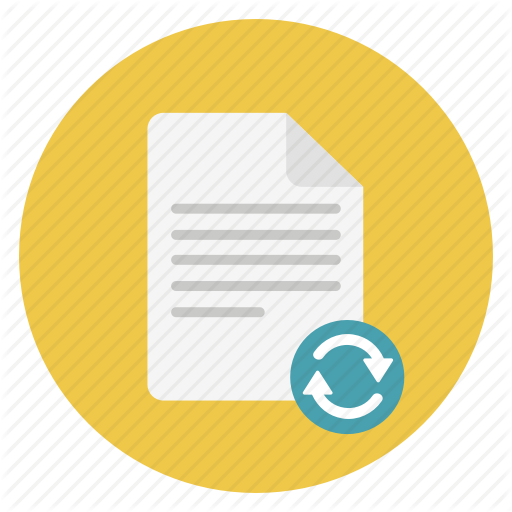 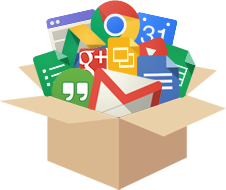 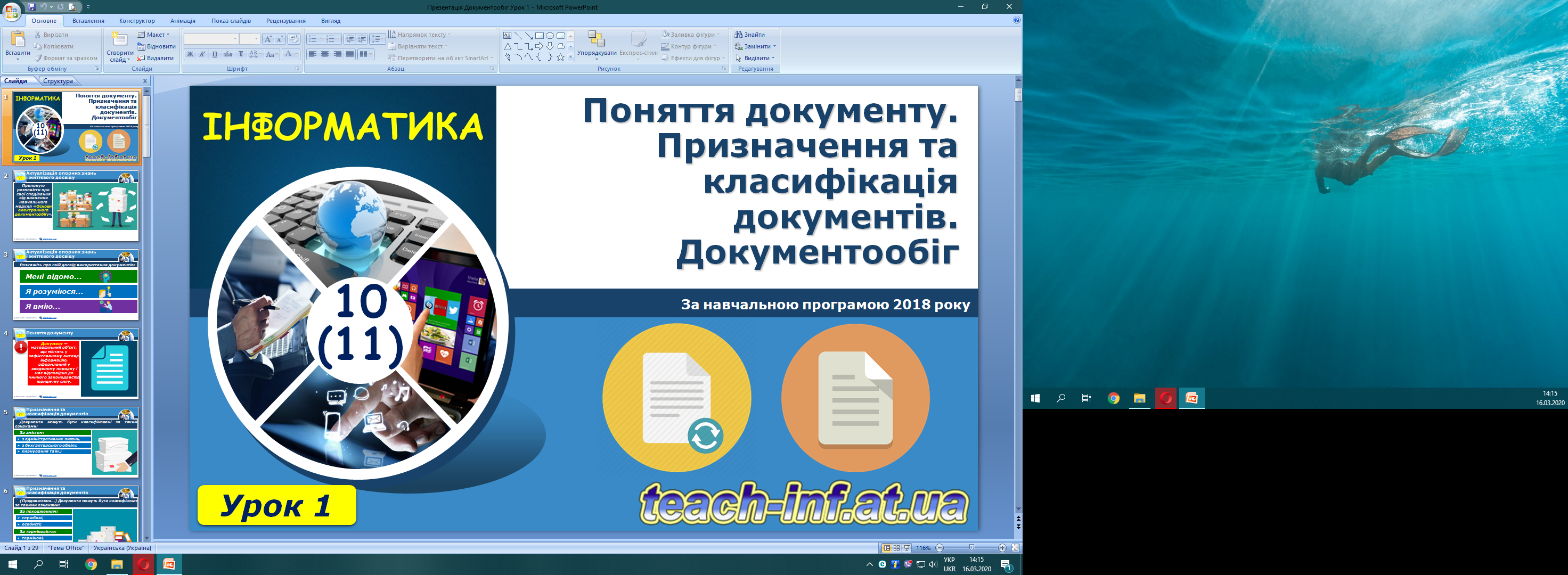 Урок 11
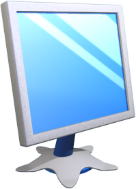 Комунікаційні технології
Розділ 2 § 11
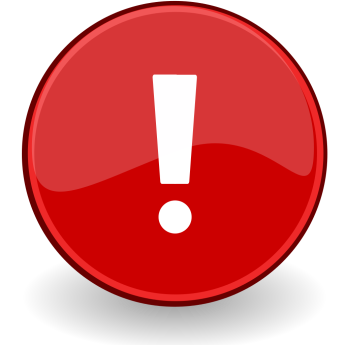 Комунікаційні технології — це сукупність прийомів, процедур засобів і методів, які використовуються в процесі комунікаційного
впливу суб’єктом комунікації з метою досягнення поставлених цілей і завдань
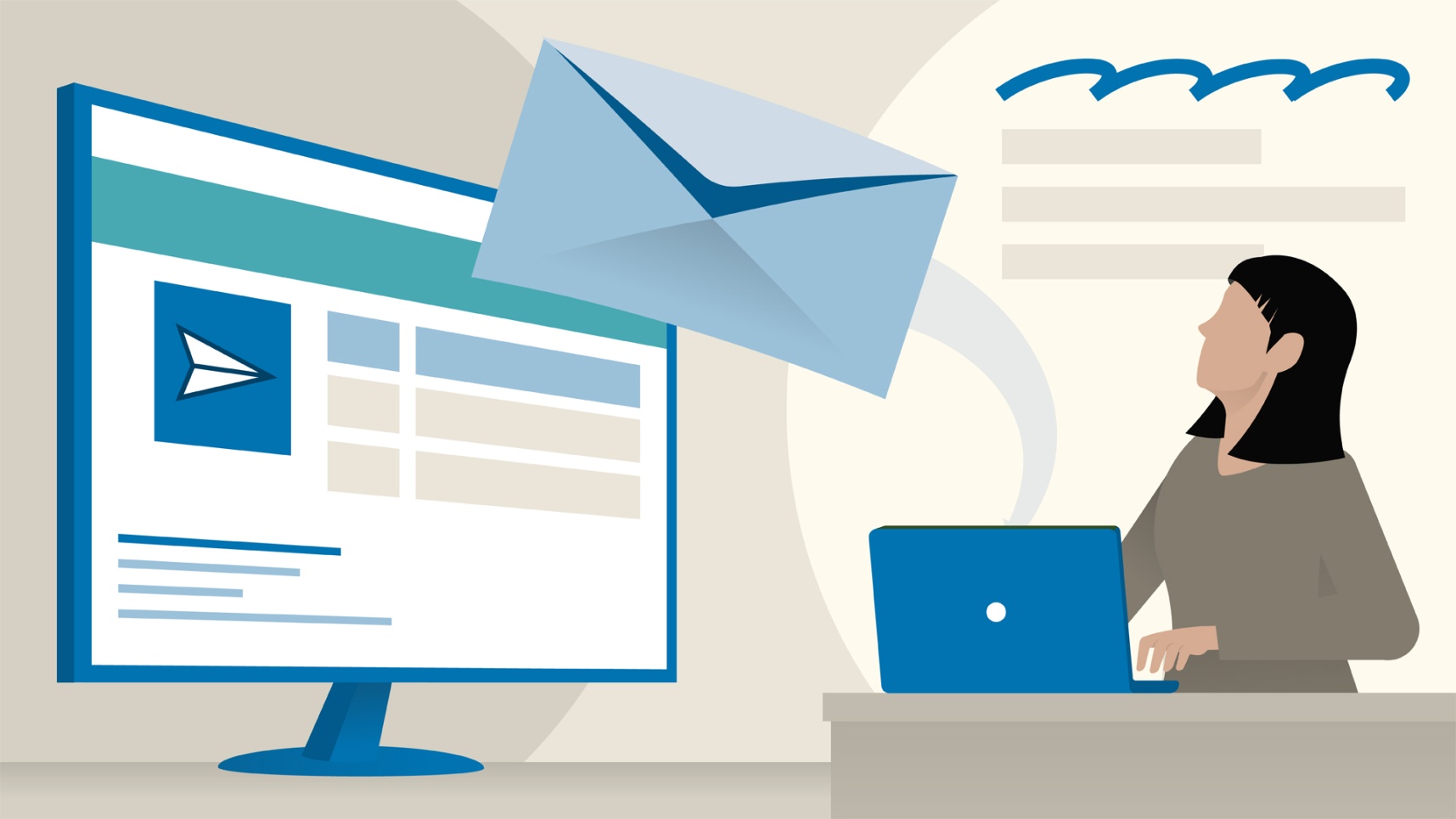 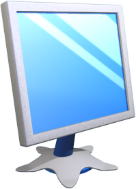 Комунікаційні технології
Розділ 2 § 11
З розповсюдженням Інтернету кардинально змінилося поняття робочого колективу.
Люди, що живуть у різних країнах і працюють у різних організаціях, можуть брати участь у спільній розробці проектів чи опрацюванні одних і тих самих документів.
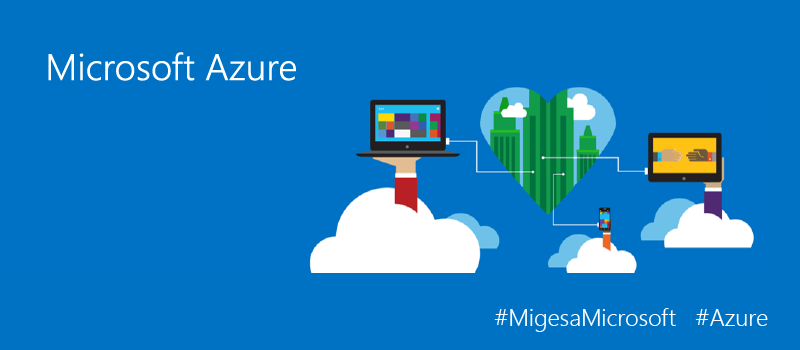 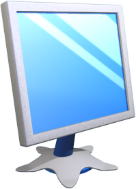 Комунікаційні технології
Розділ 2 § 11
Сьогодні вже нікого не здивуєш співробітниками, які ніколи не приходять в офіс компанії, а виконують свою роботу, не полишаючи власного будинку. Інші — постійно переміщуються по світу і беруть участь у різних нарадах, семінарах, перебуваючи в дорозі.
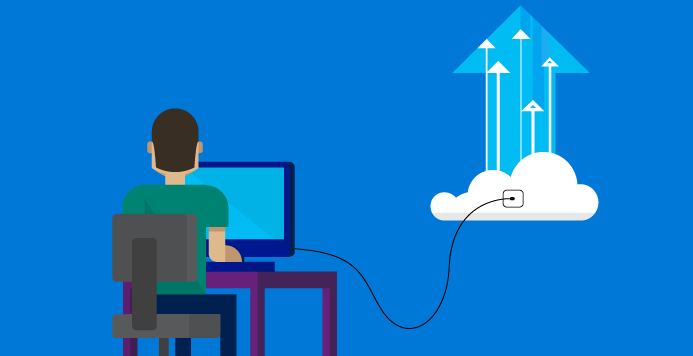 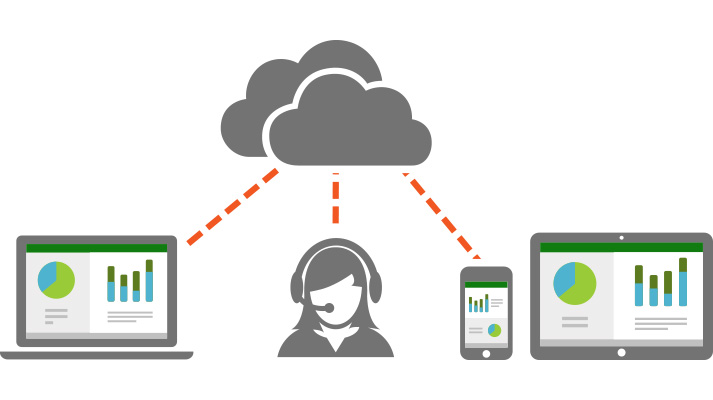 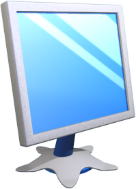 Комунікаційні технології
Розділ 2 § 11
Так і ви, працюючи з однокласниками над спільним проектом, можете знаходитися в різних місцях і в той самий час використовувати спільні документи, які, наприклад, розміщено на Google Диск.
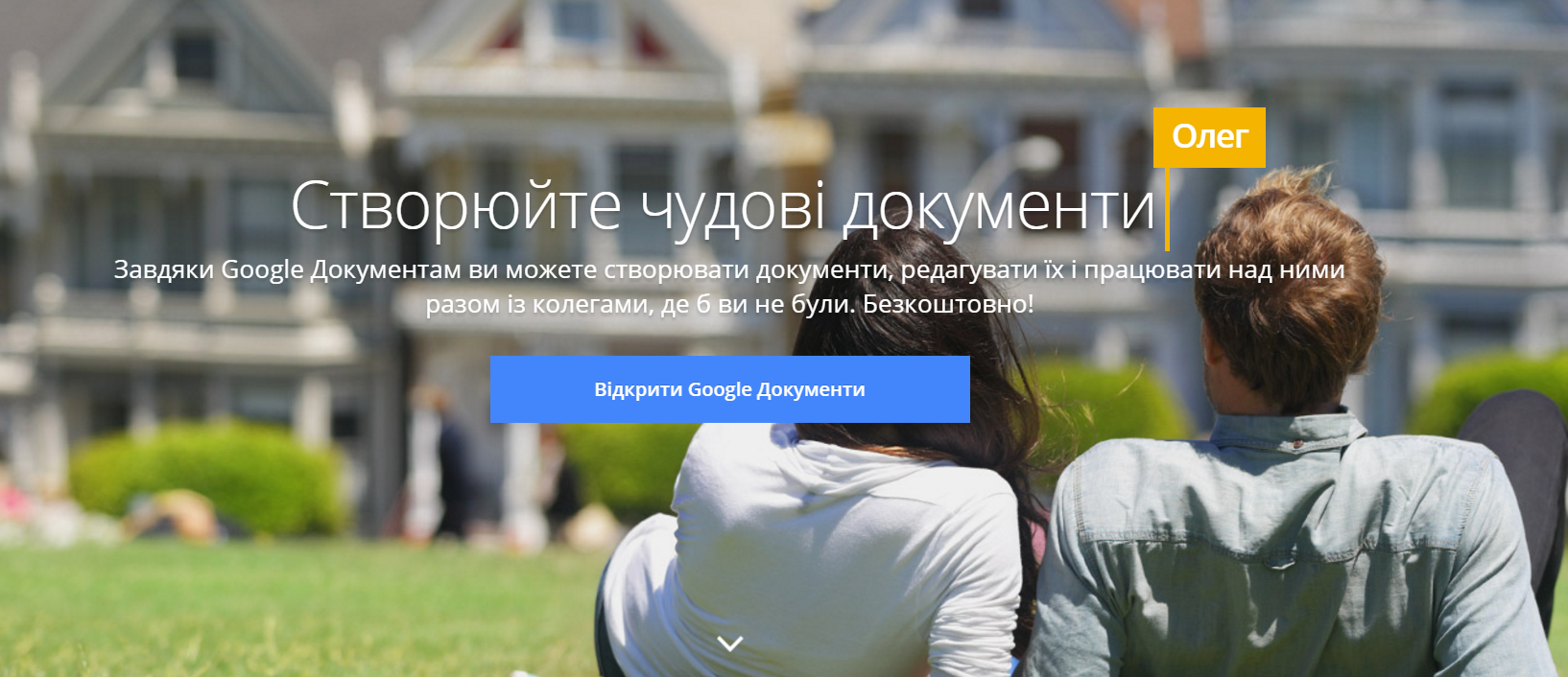 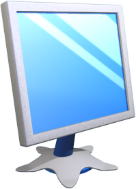 Комунікаційні технології
Розділ 2 § 11
Щоб надати спільний доступ до файлів чи папок обраним користувачам, слід:
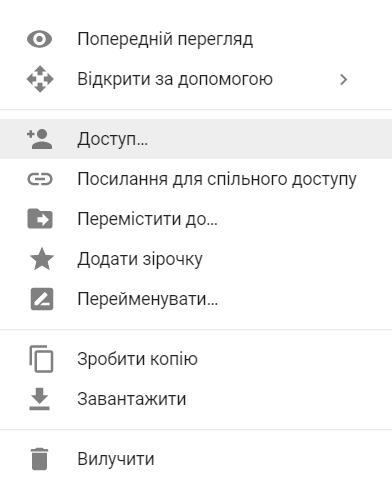 Вибрати потрібний файл (папку).
Вибрати на панелі інструментів кнопку Надати доступ дофайла      або команду Доступ у контекстному меню об'єкта.
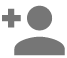 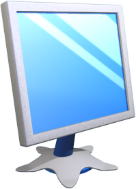 Комунікаційні технології
Розділ 2 § 11
(Продовження…) Надання спільного доступу
У вікні, що відкрилося, увести в поле Користувачі адреси електронних поштових скриньок тих осіб, яким потрібно надати доступ (доступ можна надати тільки для користувачів Gmail).
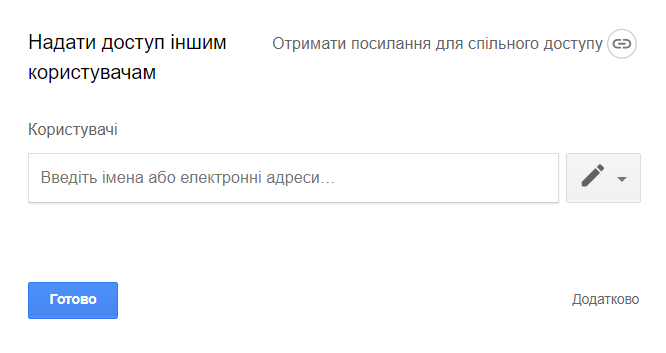 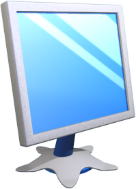 Комунікаційні технології
Розділ 2 § 11
(Продовження…) Надання спільного доступу
Вибрати кнопку  для вибору рівня доступу користувачів: редагування, коментування, перегляд.
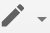 Вибрати кнопку Надіслати.
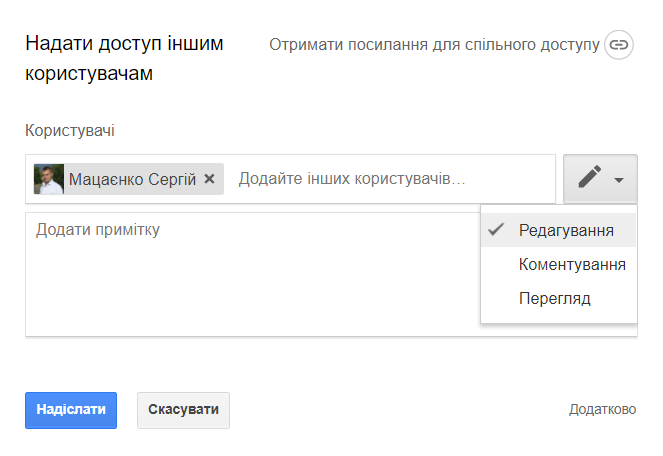 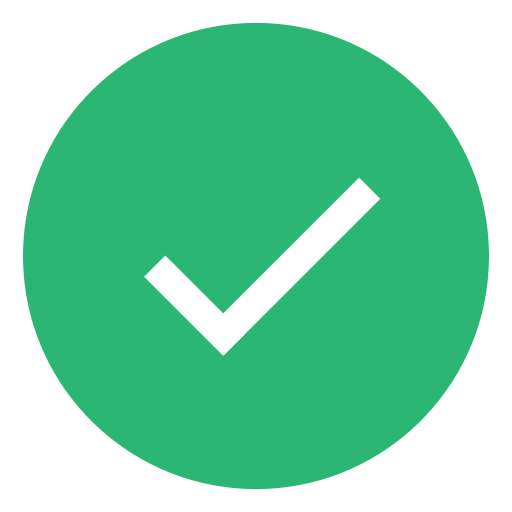 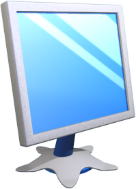 Комунікаційні технології
Розділ 2 § 11
Після цього на вказані електронні адреси автоматично надсилається лист із запрошенням, у якому буде надано посилання на спільний файл (папку). Користувач може перейти за цим посиланням і виконувати ті дії, які були дозволені автором.
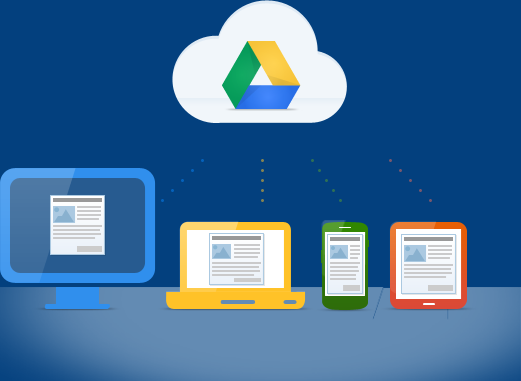 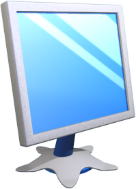 Комунікаційні технології
Розділ 2 § 11
Рівень доступу різним користувачам можна надавати різний — хтось може редагувати, хтось — коментувати, а хтось — тільки переглядати.
У такий спосіб доступ до об'єкта матиме тільки певне коло осіб, і ніхто інший (навіть маючи посилання на цей об'єкт) не буде мати можливості працювати з об'єктом.
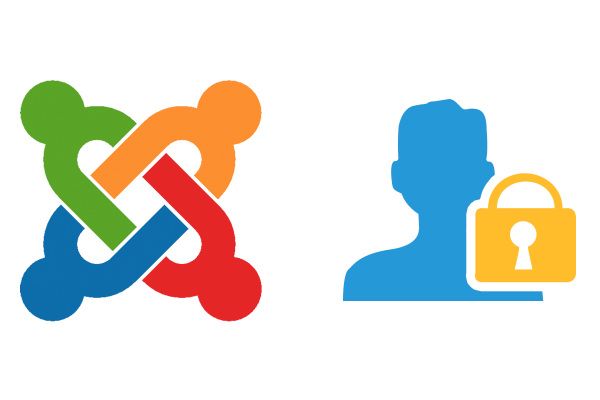 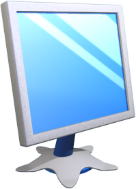 Комунікаційні технології
Розділ 2 § 11
Документи, доступ до яких користувачу надали інші особи, розміщуються на Google Диск у розділі Відкриті для мене.
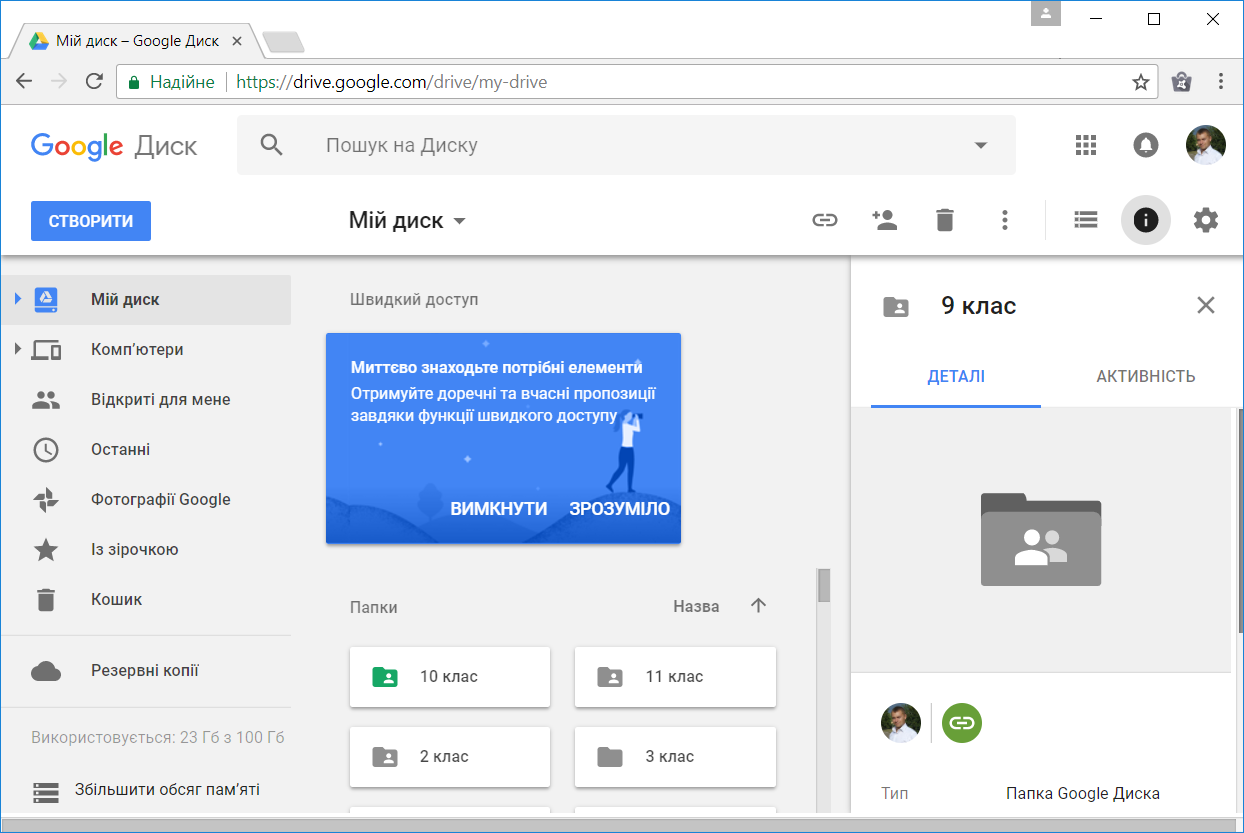 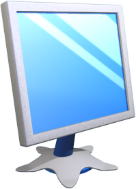 Комунікаційні технології
Розділ 2 § 11
Також доступ до файла (папки) можна надати, використавши команду Посилання для спільного доступу. Виконання цієї команди автоматично формує посилання на даний файл. Для цього потрібно:
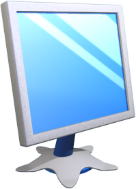 Комунікаційні технології
Розділ 2 § 11
Надання доступу за посиланням:
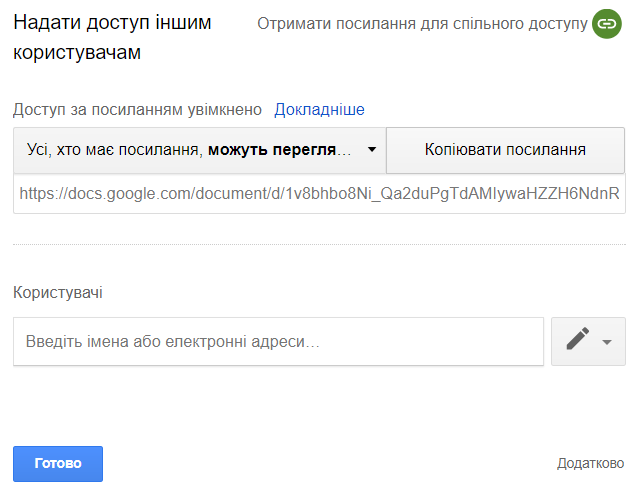 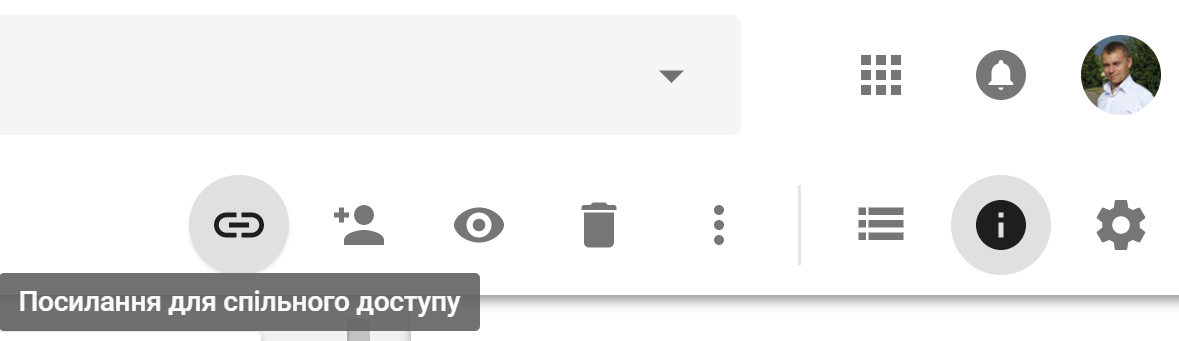 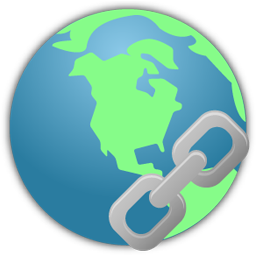 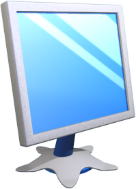 Комунікаційні технології
Розділ 2 § 11
Таким чином, усі, хто матиме це посилання, зможуть працювати із цим файлом. Користувачі можуть передавати це посилання одне одному ланцюжком, і всі вони будуть мати доступ до цього об'єкта. Фактично ви викладаєте документ у вільний доступ: навіть не маючи акаунта Google, користувачі матимуть доступ до вашого документа. У такий спосіб рекомендується надавати доступ тільки на:
Перегляд
Коментування
або
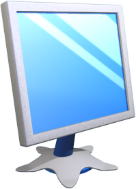 Комунікаційні технології
Розділ 2 § 11
Робота зі спільним Google-документом відбувається в реальному часі, тобто якщо один з користувачів змінює вміст документа, то всі зміни одразу ж відображаються і у вікні інших користувачів.
З одним і тим самим файлом одночасно може працювати до 200 осіб, яких автор документа запросив до спільної роботи з редагування документа.
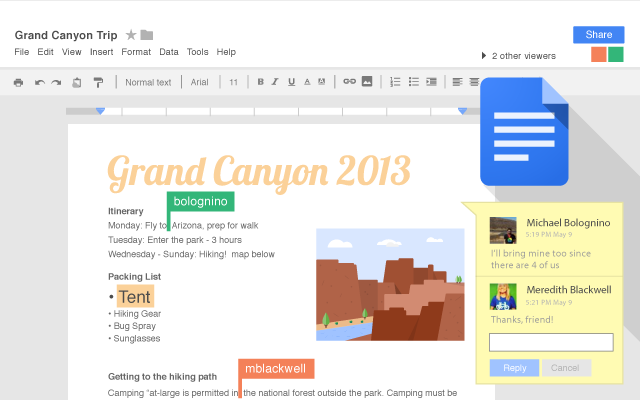 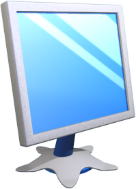 Комунікаційні технології
Розділ 2 § 11
У процесі роботи можна бачити, хто із співавторів одночасно з вами редагує цей документ. Повідомлення про це відображається над Рядком меню у вигляді піктограм-аватарок.
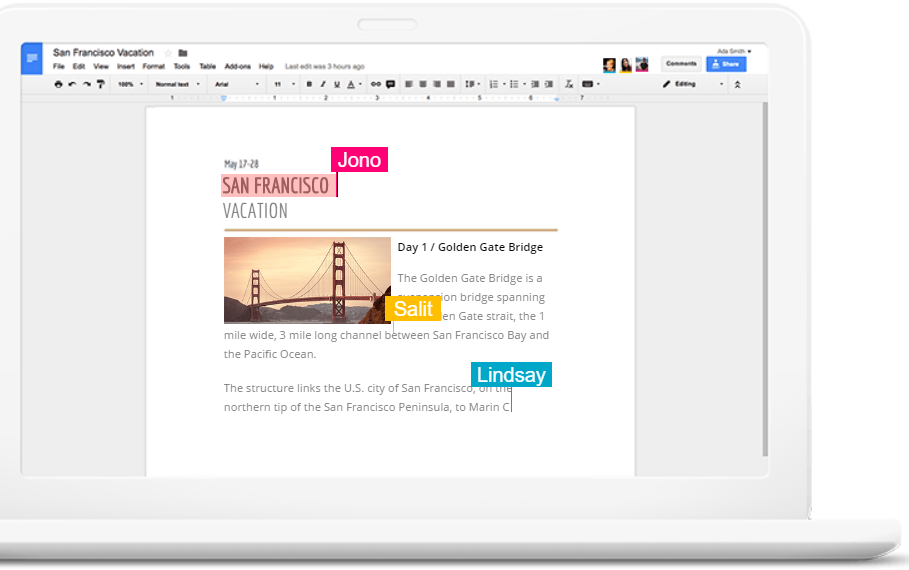 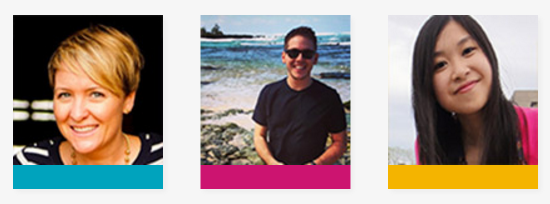 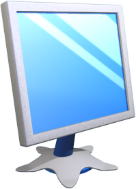 Комунікаційні технології
Розділ 2 § 11
Автор документа за потреби може скасувати всі правки, які було внесено співавторами, повернувшись до попередньої версії. Видалити документ або відмінити спільний доступ може тільки автор документа.
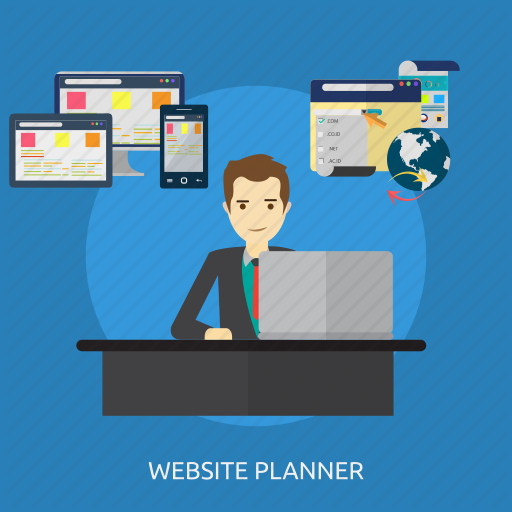 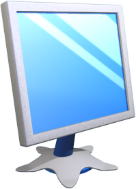 Комунікаційні технології
Розділ 2 § 11
Для організації персонального навчального середовища зазвичай використовують хмарні технології.
Хмарні технології — це інформаційні технології, що передбачають віддалене опрацювання та зберігання даних.
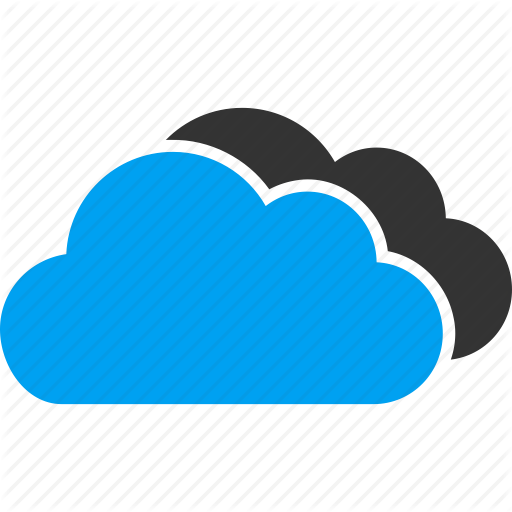 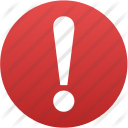 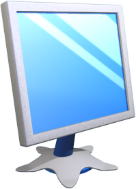 Комунікаційні технології
Розділ 2 § 11
Використовувати    хмарні    сервіси   можна   на   різноманітних   гаджетах:
Ноутбук
Планшет
Нетбук
Смартфон
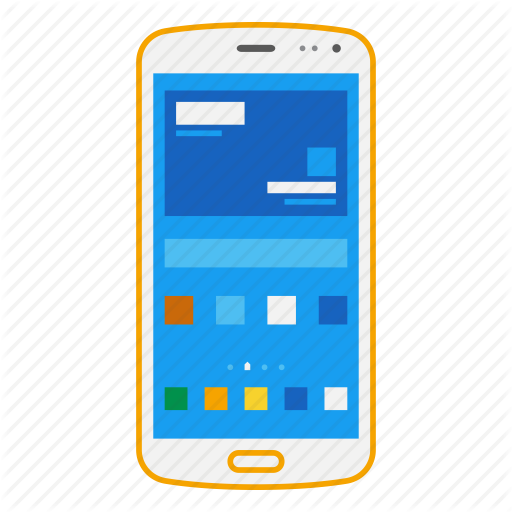 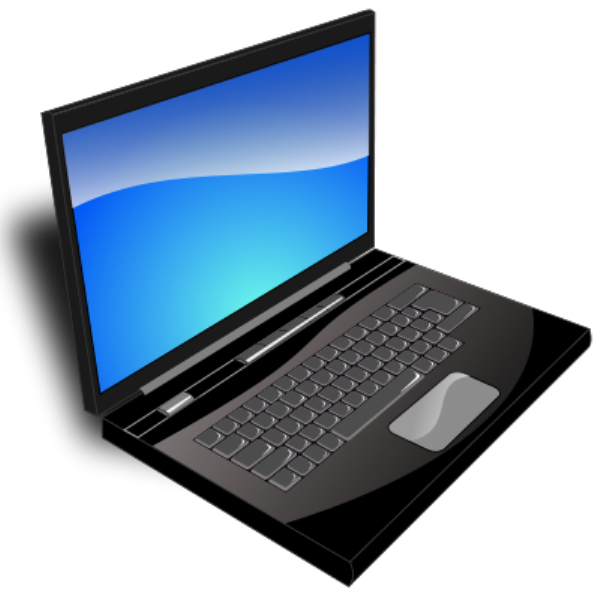 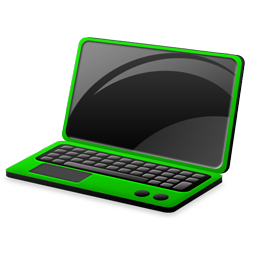 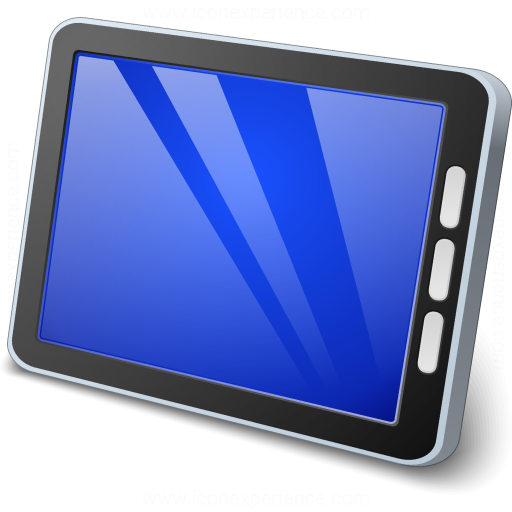 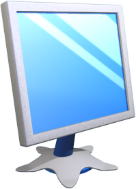 Комунікаційні технології
Розділ 2 § 11
Також використовувати    хмарні    сервіси   можна незалежно   від  типу  операційної системи, оскільки ці сервіси забезпечують підтримку роботи в різних операційних системах:
Linux
Windows
Android
Apple
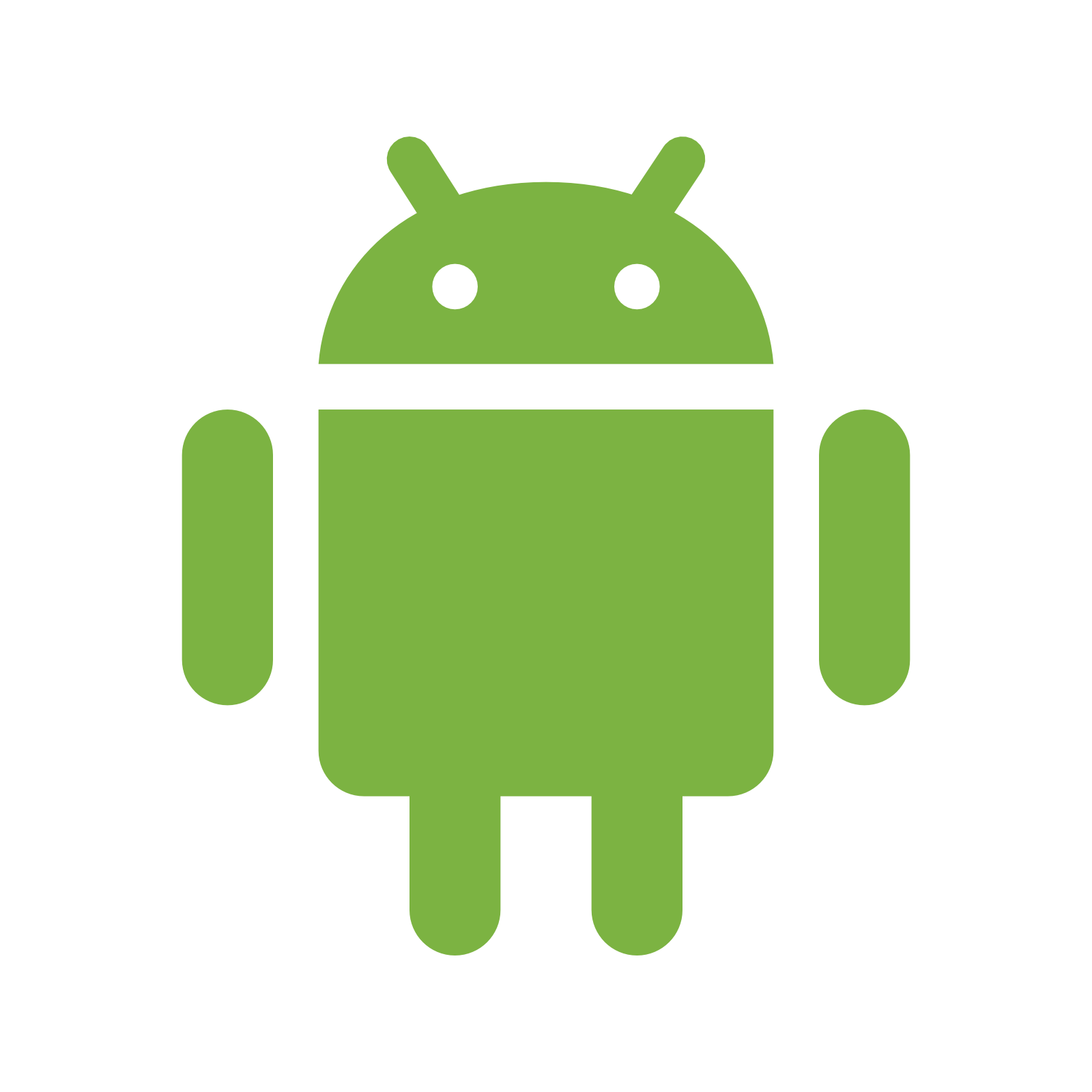 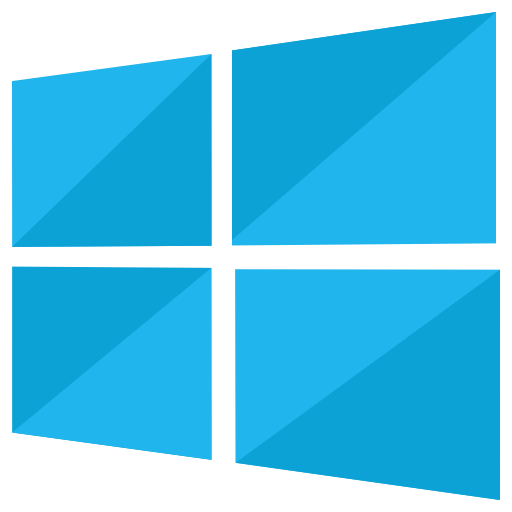 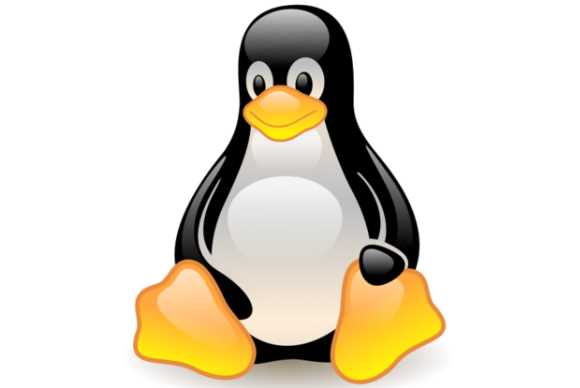 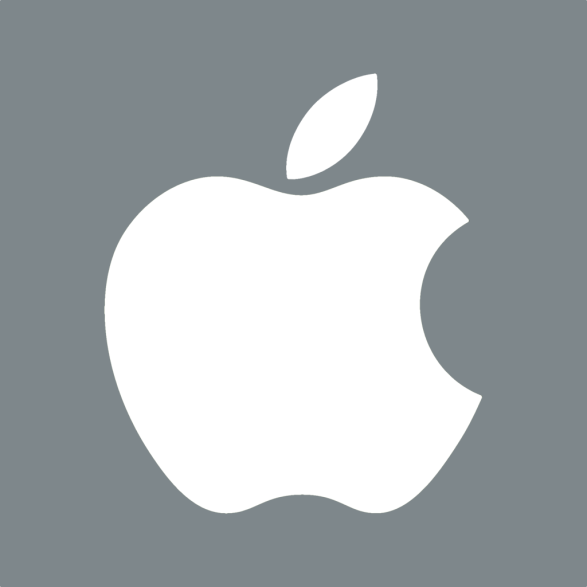 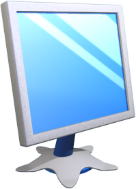 Комунікаційні технології
Розділ 2 § 11
Сьогодні найбільш популярними є хмарні середовища:
Google Suite
Office 365
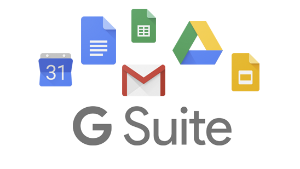 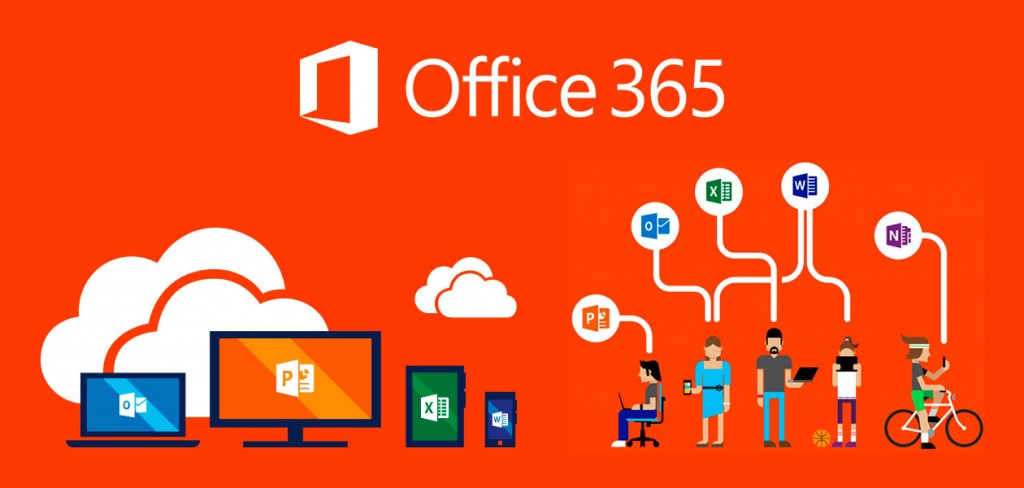 від компанії Google
від компанії Microsoft
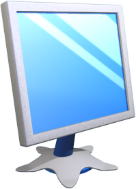 Комунікаційні технології
Розділ 2 § 11
Наприклад, у сховищі Google Диск користувач може використовувати стандартні офісні веб-програми та доповнювати їх список, підключивши інші додатки.
Офісна
веб-програма
Призначення
Спрощений відповідник програми з пакета Office of-line
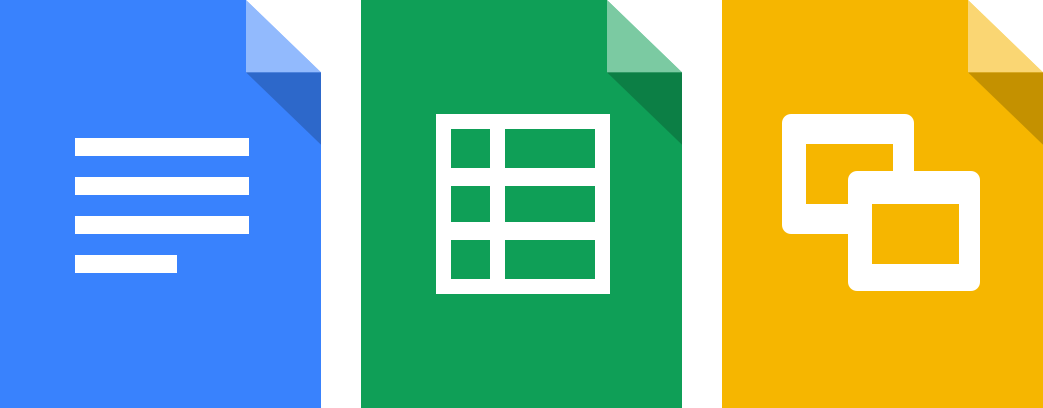 Google
Документи
Створення й редагування
текстових документів
Microsoft Word, LibreOffice Writer
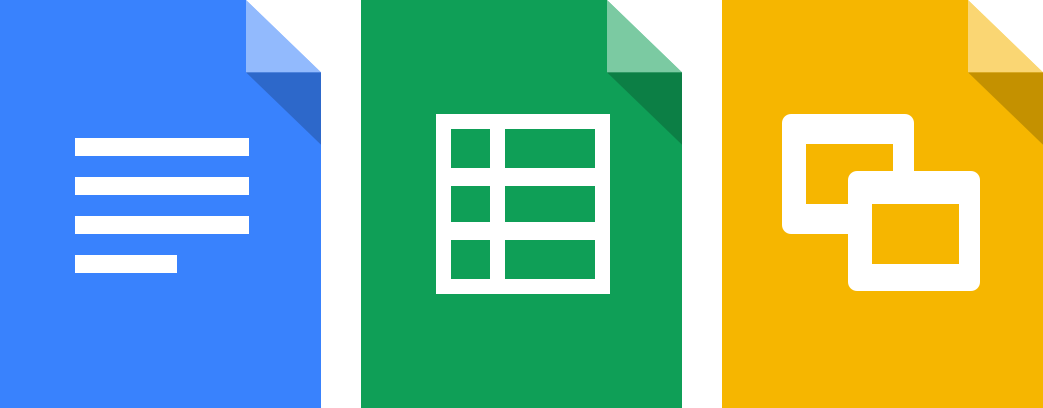 Google
Таблиці
Створення й редагування електронних таблиць
Microsoft Excel, LibreOffice Calc
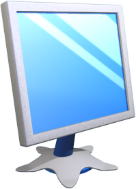 Комунікаційні технології
Розділ 2 § 11
(Продовження…) Стандартні офісні веб-програми у сховищі Google Диск
Офісна
веб-програма
Призначення
Спрощений відповідник програми з пакета Office of-line
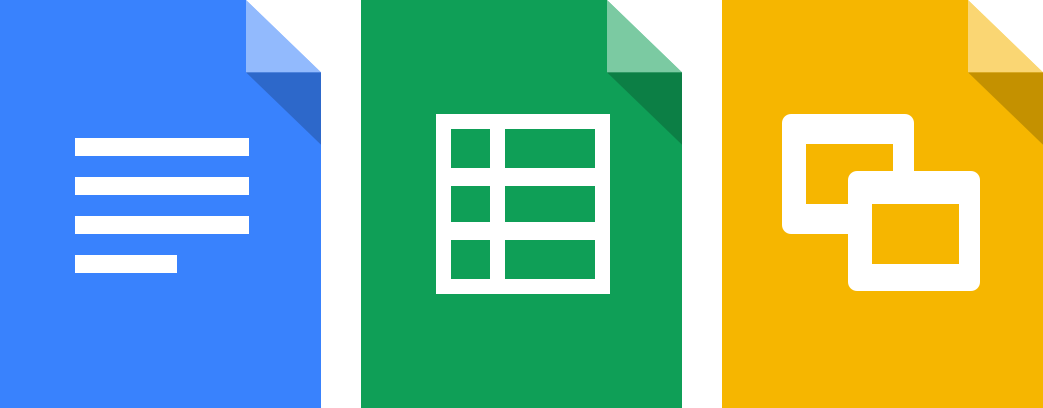 Google
Презентації
Створення й редагування
презентацій
Microsoft PowerPoint LibreOffice Impress
Google
Малюнки
Створення й редагування
малюнків
Вбудований редактор графіки в офісних програмах
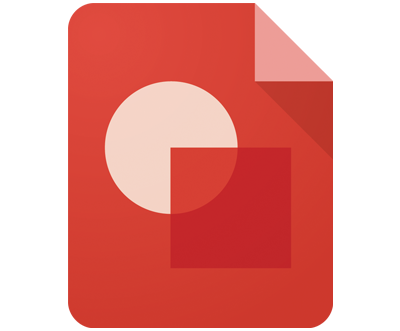 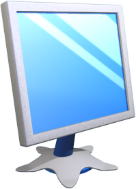 Комунікаційні технології
Розділ 2 § 11
Розробка комунікативної технології має кілька етапів: